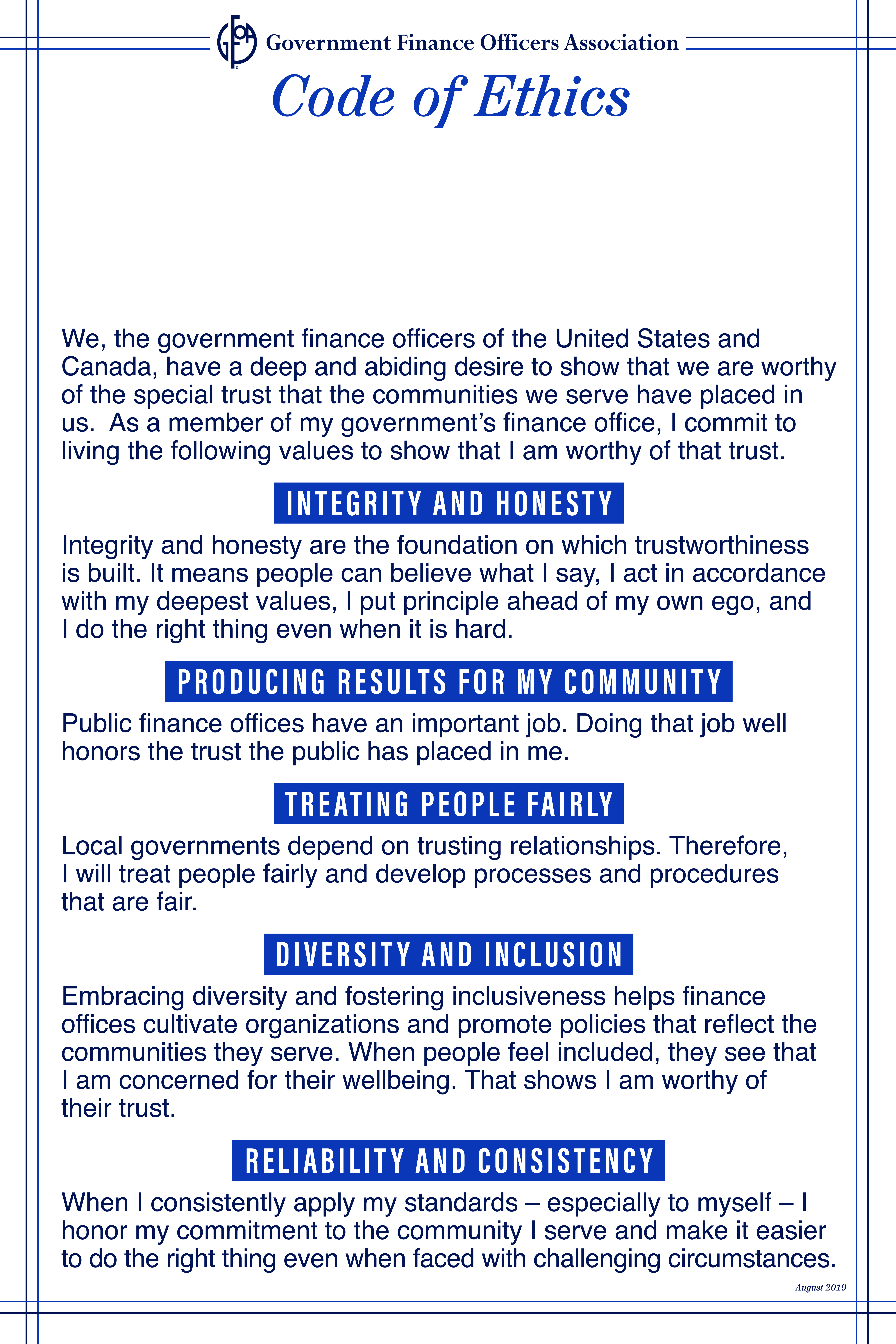 Government Name
GFOA of South Carolina
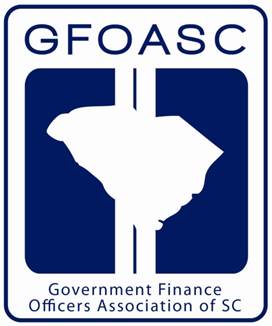 Government Logo